Doorstroom naar hbo gezondheidszorg
EBP PICO onderzoeksvraag
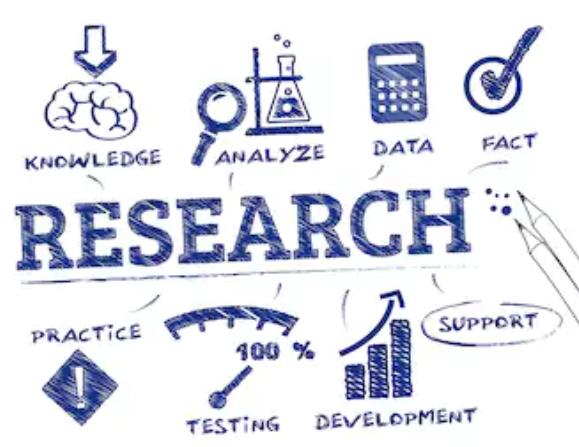 Inhoudsopgave
Doel
Herhaling
EBP
Probleemstelling
PICO methode
Hoofd en deelvragen
Samenwerkingscontract
Vragen
Doel
Lesdoelen:
De student kan het belang benoemen van evidence based practice voor de verpleegkundige beroepspraktijk;
De student kan een probleem uit de praktijk herkennen en benoemen. 
 
Daarnaast werk je aan de onderstaande opdracht:
Opdracht 7: het onderzoeksverslag.
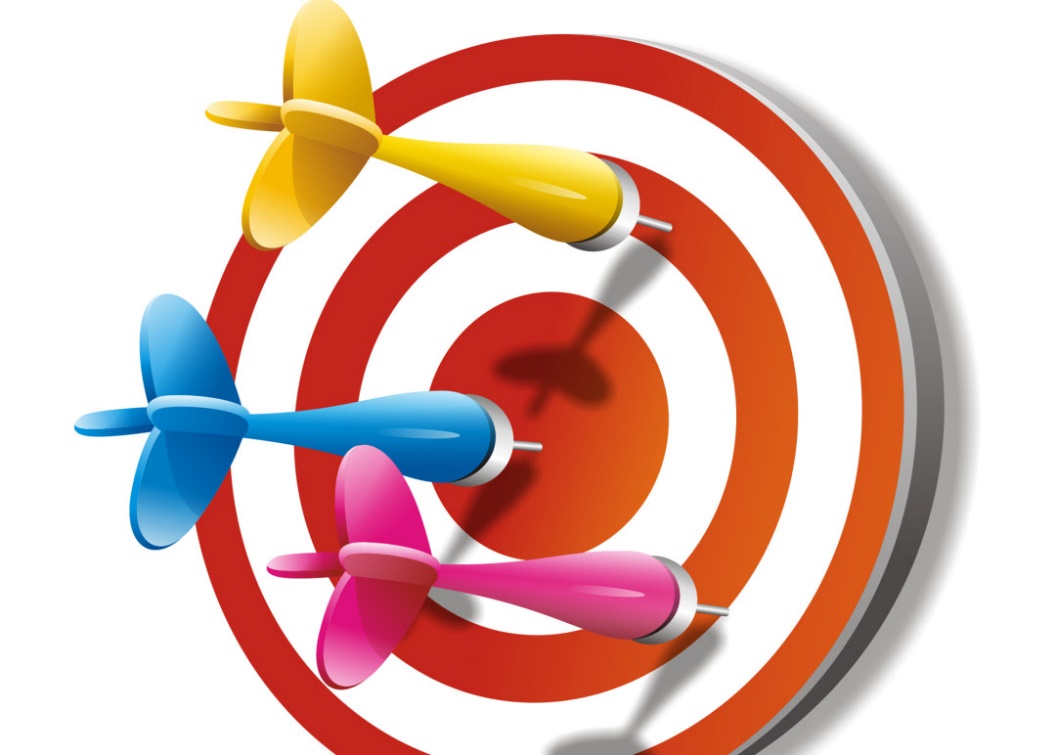 C.L. Menig
Keuzedeel: Doorstroom HBO
OnderzoeksverslagOnderzoek
Binnen dit onderzoek doorloop je de volgende stappen:
1. Inleiding
	Waarin de aanleiding/het probleem wordt beschreven, de doelstelling en de hoofd-/deelvragen. 
2. Onderzoeksmethode
	In de onderzoeksmethode wordt beschreven welke methode gebruikt is om de hoofdvraag te beantwoorden. 
3. Het theoretisch kader
	Binnen het theoretisch kader zal literatuuronderzoek worden verricht en geef je de gevonden resultaten weer. 
4.Praktijkonderzoek
	Binnen het praktijkonderzoek zal praktijkonderzoek (interviews) worden verricht en geef je de gevonden resultaten weer.  
5. Discussie
	In de discussie ga je in op de resultaten en ga je deze interpreteren/vergelijken. 
6. Conclusie
	In de conclusie geef je antwoord op de hoofdvraag.
C.L. Menig
Keuzedeel: Doorstroom HBO
OnderzoekEBP
EBP is het zorgvuldig, expliciet en oordeelkundig gebruik van het beste bewijsmateriaal en de evidence die op dit moment beschikbaar is, met als doel om beslissingen te nemen samen met individuele patiënten om zo de kwaliteit van de zorgverlening te verbeteren. 

Beslissingen worden gebaseerd op een combinatie van drie zaken: 
Bewijsmateriaal uit wetenschappelijk onderzoek, 
De eigen klinische vaardigheden en 
De voorkeuren van de patiënt
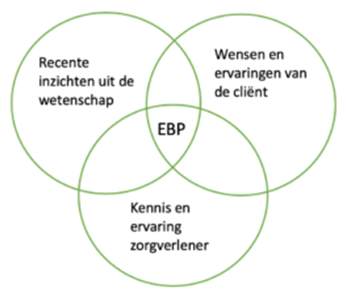 C.L. Menig
Keuzedeel: Doorstroom HBO
OnderzoekEBP
C.L. Menig
Keuzedeel: Doorstroom HBO
OnderzoekProbleemstelling
Waarom moet je een probleemstelling opstellen?
De probleemstelling is de opstap naar je uiteindelijke hoofdvraag. 
De probleemstelling geeft je focus en zorgt ervoor dat je je op één probleem richt. 
 
Een goede probleemstelling geeft duidelijk aan:
Waar het probleem zich afspeelt.
Wat het probleem is.

De probleemstelling moet daarnaast:
Gericht zijn op één probleem.
Expliciet genoeg zijn geschreven.
Relevant zijn.
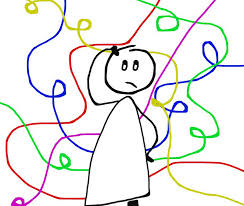 C.L. Menig
Keuzedeel: Doorstroom HBO
OnderzoekRelevantie
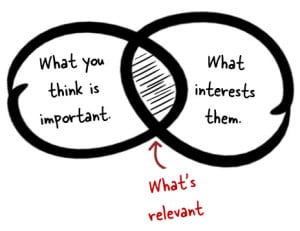 Relevantie toont het nut van een onderzoek aan. 

Een onderwerp is relevant als: 
Het probleem nog niet eerder beantwoord/ onderzocht is;
Het probleem de moeite van het beantwoorden waard is;
Het probleem een optimale opbrengst heeft. 

Soorten relevantie: Theoretische, maatschappelijke en praktische relevantie.
C.L. Menig
Keuzedeel: Doorstroom HBO
OnderzoekPICO
PICO methode om een beantwoordbare onderzoeksvraag te formuleren.

Dit volgens vijf stappen:
Een klinische onzekerheid vertalen naar een beantwoordbare vraag.
Zoeken naar de beste evidence.
Het kritisch beoordelen van deze evidence.
Beslissen wat het beste gedaan kan worden op basis van de evidence en de behoefte van de individuele patiënt.
Regelmatig evalueren van de kwaliteit van dit proces.
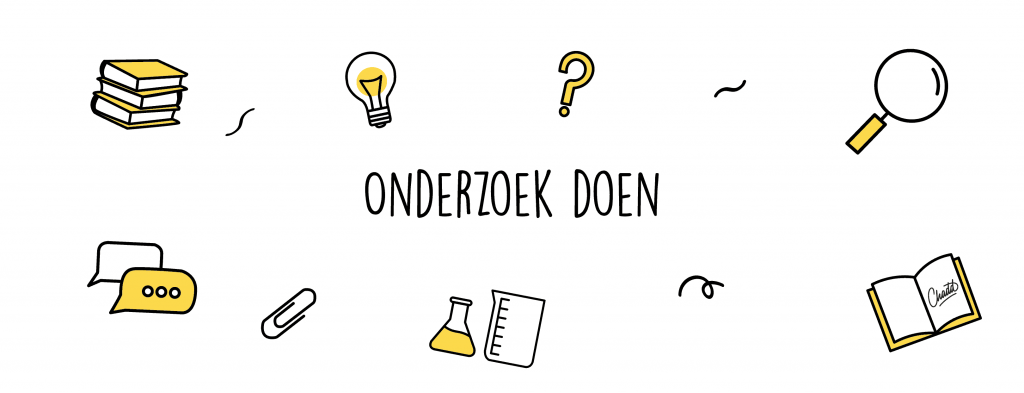 C.L. Menig
Keuzedeel: Doorstroom HBO
OnderzoekPICO
PICO:
P: patiënt of probleem (patiënt);
I: interventie (intervention);
C: vergelijking (comparison);
O: uitkomst (outcome).

Vraag: Kan het gebruik van (Intervention), bij (Patiënt), beter gebruikt worden dan (Comparison) om (Outcome) te voorkomen/verbeteren/veranderen?
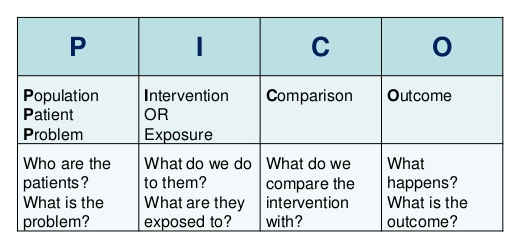 C.L. Menig
Keuzedeel: Doorstroom HBO
OnderzoekPICO
Als je de pijn bij een hielprik wilt bestrijden bij pasgeborenen (0-12mnd), is het geven van suiker dan een effectieve methode?
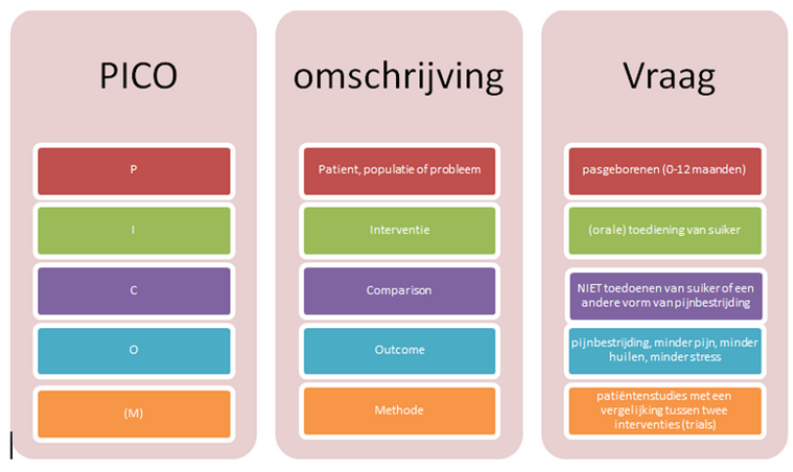 C.L. Menig
Keuzedeel: Doorstroom HBO
OnderzoekPICO 1
Casus
Meneer Hijs (65) heeft een grote snijwond aan zijn hand. Deze is wel wat vuil, maar niet gecompliceerd. In het ziekenhuis gebruikt men altijd steriele isotone zoutoplossing om wonden te spoelen. Maar leidingwater kan ook, heeft een collega gehoord. In de thuiszorg wordt vaak al ‘gewoon’ leidingwater gebruikt. Wat zegt de literatuur?

Maak een PICO.
C.L. Menig
Keuzedeel: Doorstroom HBO
OnderzoekPICO
Vraag:
Geeft reiniging van niet-gecompliceerde, acute verwondingen met leidingwater meer of minder wondinfecties dan reiniging van deze wonden met een steriele isotone zoutoplossing (NaCl 0,9%) bij patiënten? 

P: Patiënten met een niet-gecompliceerde acute verwonding 
I: Reinigen van de wond met leidingwater 
C: Reinigen van de wond met een steriele isotone zoutoplossing (NaCl 0,9%) 
O: Wondinfectie
C.L. Menig
Keuzedeel: Doorstroom HBO
OnderzoekPICO 2
Casus
Mevrouw Pinas (72) heeft een kunstgebit. Haar kunstgebit is licht beschadigd. Haar kunstgebit wordt in de avond gereinigd. Een verpleegkundige poetst het kunstgebit met tandpasta. Dit is wat  mevrouw Pinas fijn vind. Echter is op school, jou geleerd om een kunstgebit met water en zeep te poetsen. Je zoekt vervolgens het protocol op.

Maak een PICO.
Formuleer een onderzoeksvraag
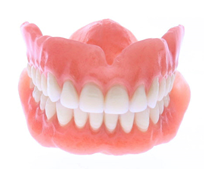 C.L. Menig
Keuzedeel: Doorstroom HBO
OnderzoekPICO
Vraag:
Is het voor patiënten met een gebitsporthese  effectiever om het gebitsprothese met tandpasta of water en zeep te reinigen om beschadiging aan het gebitsprothese te voorkomen?

P: Patiënten met een gebitsprothese. 
I: Reinigen met tandpasta. 
C: Reinigen met water en zeep 
O: beschadiging gebitsprothese
C.L. Menig
Keuzedeel: Doorstroom HBO
Korte pauze 5 min
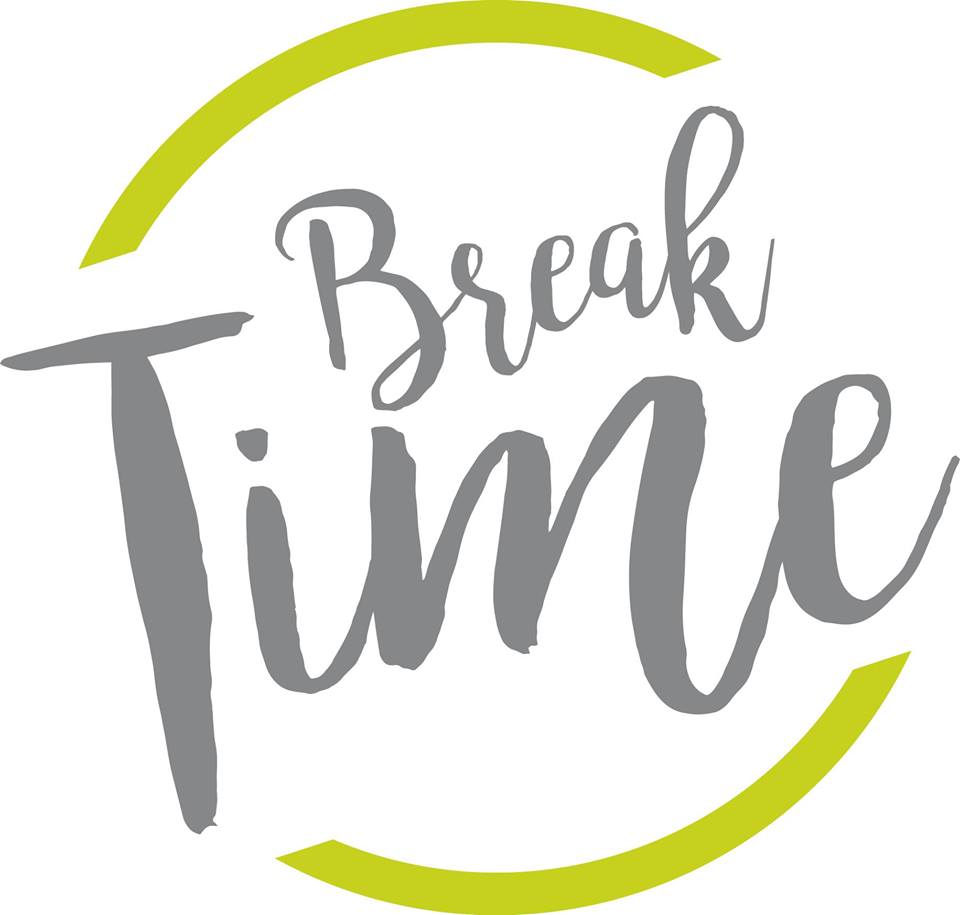 Chamaira Menig
OnderzoekHoofd en deelvragen
De onderzoeksvragen worden onderverdeeld in hoofd- en deelvragen:
1. De hoofdvraag is de belangrijkste onderzoeksvraag en bestaat vaak uit meerdere delen;
2. De deelvragen zijn vaak kortere vragen die het beantwoorden van de hoofdvraag vergemakkelijken. 

Soorten onderzoeksvragen
Beschrijvende vragen: Handig om het onderwerp van het onderzoek te verkennen.
Vergelijkende vragen: Een vergelijkende vraag toont verschillen en overeenkomsten aan.
Definieerde vragen:  uitzoeken hoe datgene wat je onderzoekt zich verhoudt tot het grotere geheel.
Verklarende vragen: om de oorzaak van het probleem te achterhalen. 
Voorspellende vragen: kun je een voorspelling doen voor iets dat in de toekomst mogelijk zal plaatsvinden. 
Adviserende vragen: nieuwe aanbevelingen voor bestaande problemen wilt vinden.
C.L. Menig
Keuzedeel: Doorstroom HBO
OnderzoekOnderzoeksvraag
Eisen onderzoekvraag:
De onderzoeksvraag bestaat uit één vraag.
De onderzoeksvraag volgt logischerwijs uit de probleemstelling.
De onderzoeksvraag is een neutrale vraag.
Met de onderzoeksvraag wil je geen oplossing bieden.
De onderzoeksvraag is geen ‘waarom’-vraag.
Een goede onderzoeksvraag is geen ja-nee vraag.
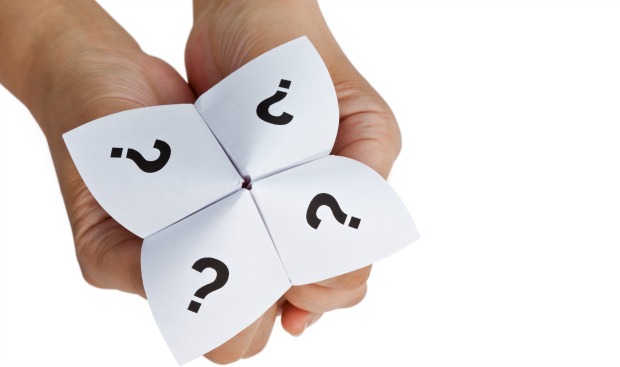 C.L. Menig
Keuzedeel: Doorstroom HBO
OnderzoekOnderzoeken
Samenwerkingscontract
Voorblad, inhoudsopgave en inleiding
Inleiding 
Probleemstelling
Relevantie 
Doelstelling
Onderzoeksvraag- PICO methode (laten controleren). 
Deelvragen (min. 3)
Begrip definiëring
C.L. Menig
Keuzedeel: Doorstroom HBO
OnderzoeksverslagOnderwerp, doelgroep, interventie
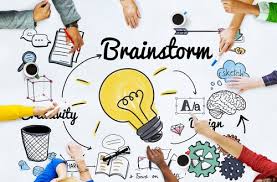 C.L. Menig
Keuzedeel: Doorstroom HBO
Vragen?
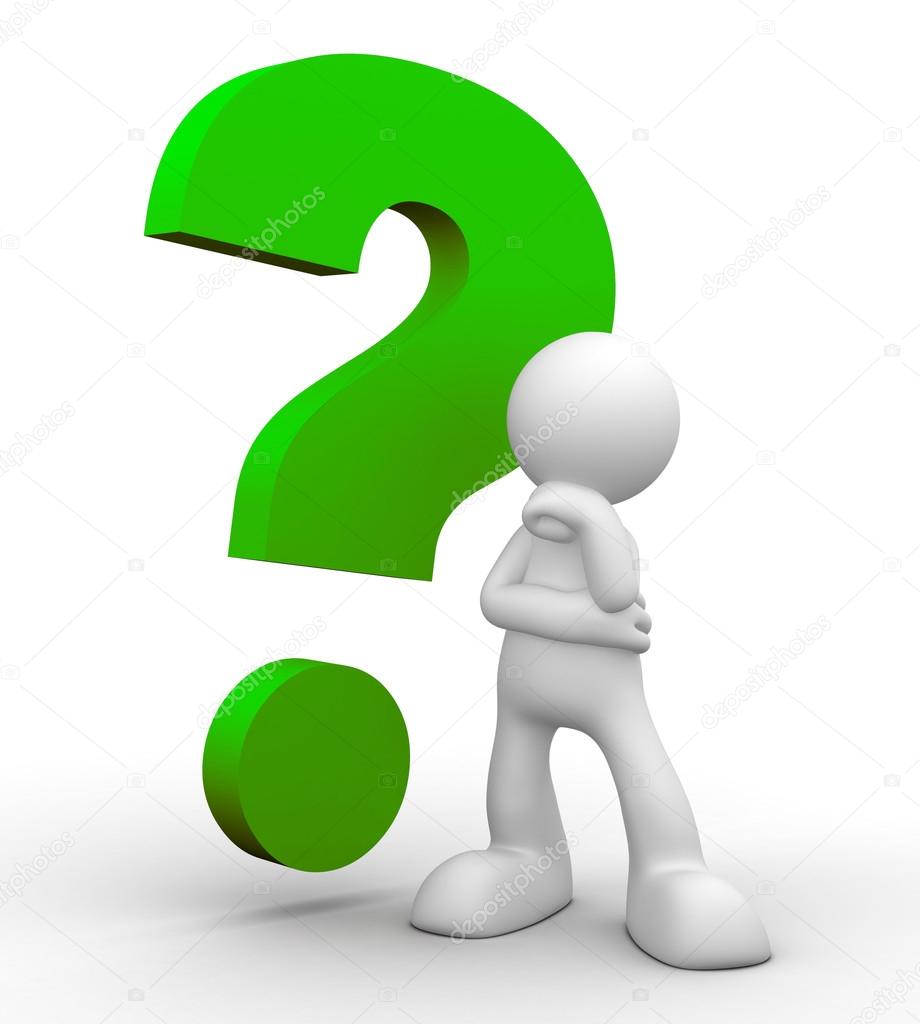 C.L. Menig
Keuzedeel: Doorstroom HBO